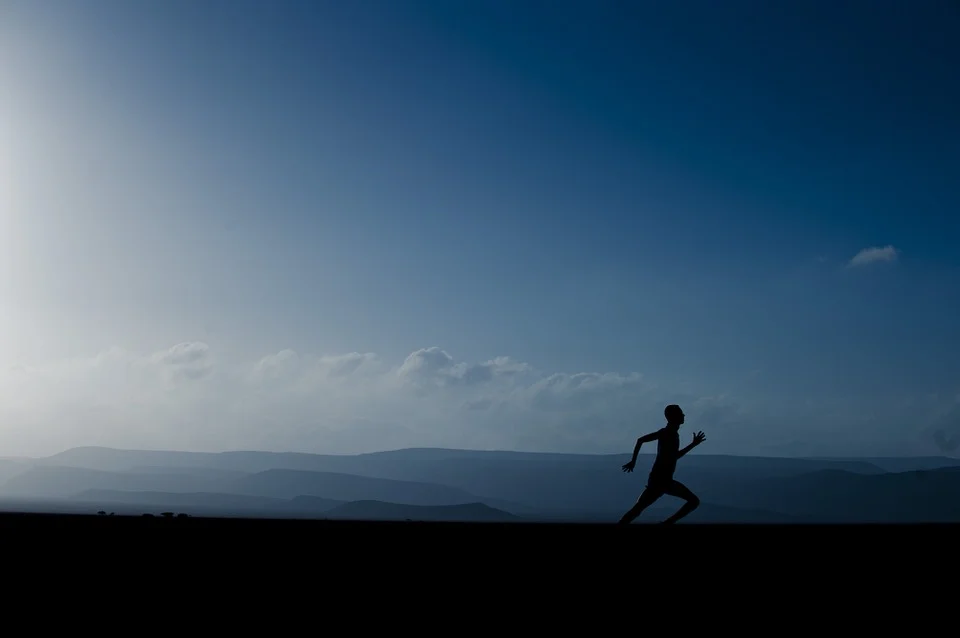 The Rechabites
Faithfulness in the Long Run
Who were the Rechabites?
The Rechabites were Kenites. (1 Chron. 2:55)
The Kenites were related to  Moses by marriage. (Judges 1:16)
The patriarch of the family was Jonadab.  (2 Kings 10:15-16)
230 to 240 years later, Jonadab’s family is noted for their faithfulness. (Jeremiah 35:1-16)
The Rechabites in the Temple
God has promised restoration. (Jeremiah 32:40;  33:15)
Jerusalem is currently a city dominated by unfaithfulness (Jeremiah 34:8-11, 17)
The Rechabites are brought in as examples of faithfulness. (Jeremiah 35:1-10)
Practical Lessons in Faithfulness
Jonadab raised his children in the days of Ahab in the northern kingdom. (2 Kings 10:15-16)
Jonadab recognized ongoing devotion as the key to success. (Jeremiah 35:7; Exodus 20:12; Ephesians 6:1-3)
Jonadab identified threats to holiness! (Jeremiah 35:6-7)
Jonadab established a family identity that was separate from the environment.